El cristià davant el sofriment
Pregant amb el llibre :
“Es bueno Creer en Jesús” de J.A.Pagola
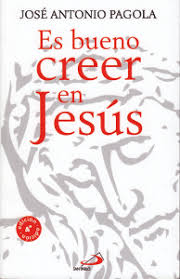 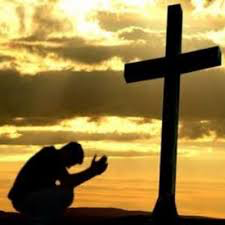 Diumenge 24 NOVEMBRE

9:00: trobada i salutacions
9:30: inici pregària
13:00 Eucaristia
Oratori Centre Borja
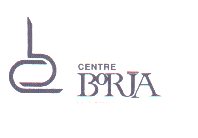